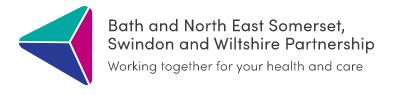 Equality, Diversity &
Inclusion Principles
Developed in partnership with the BSW EDI Leads network
Listening
Create a fair and inclusive organisation culture through engagement with internal and external stakeholders
We Will:
Listen to and engage with our employees and communities in order to open up in the ED&I discussions to a wider range of voices (e.g. Staff / service user equality networks are set up to hear the experiences of diverse stakeholders, and develop improvement plans as a result)  
Listen to the lived experiences of our employees, communities, patients, families and carers prioritising actions that make a meaningful difference to achieving the aims of the Public Sector Equality Duty (Eliminate discrimination, promote equal opportunity and Foster good relations).  
Develop stronger community and service user engagement to reduce health inequalities
Principle in practice:
Staff / service user equality networks take place to hear the experiences of diverse stakeholders, and develop improvement plans as a result  

Internally: Staff stories at Board meetings, (similar to patient stories), senior level engagement and attendance at staff networks. Chairs of networks regularly meet with Chief exec. Leaders seek out views of networks on key cultural and world events. 

Reciprocal mentoring taking place across our organisations 

Creation of Volunteers Patient Experience Forum to gain real time involvement and feedback from seldom heard and vulnerable groups
Accessibility
Provide accessible environments where our staff can do their best work and service users receive the best service

We will:
Develop an efficient and effective Equality Impact Assessment process to equality impact services, buildings, equipment and technology to ensure  inclusiveness and create an accessible physical and cultural environment. 

Not tolerate discrimination, harassment, bullying or victimisation within the workforce or the community. 

Bridge the gap between the lived experience of our communities and our priorities.

Get the right kind of information for individuals who need communication in a different format or different language.

Communicate in plain English to ensure maximum engagement.

Support people to have the confidence to constructively challenge and be themselves
In Practice:
Establish a system wide EDI forum with internal and external stakeholders including channels of receiving feedback from diverse community groups / organisations.

Patient information uses inclusive language and demonstrates an understanding of the broad diversity of our patients and visitors. Development of our new co-designed Patient Experience and Engagement Framework which will include engaging with seldom heard and diverse groups
Created a training and instructional resource, in audio-visual case study format. The resource is focused on identifying and tackling forms of institutional discrimination. Staff can access these resources to understand how they and colleagues should react to the scenarios, and to understand how the Trust will support them. You tube videos of the scenarios have been created, and can be accessed by all Trust staff. https://youtu.be/zL8LuF649DQ
Leadership
Developing leadership to drive inclusion and a fair culture


We will:

Develop and empower EDI leadership allies,

Prioritise actions that make a meaningful difference, 

Raise management awareness of EDI issues and facilitate training for managers to understand their EDI responsibilities.

Undertake annual leadership EDI objective setting within annual appraisals or personal development plans
In Practice:
Undertake annual leadership EDI objective setting within annual appraisals or personal development plans

Introducing EDI reciprocal mentoring for leadership across the system. Examples from GWH: What worked well and What did I learn?

Best practice: EDI is considered of equal importance as operational and financial decision making
Attraction
Attract and retain a diverse workforce, investing in and developing our talent to embed diversity at the heart of our services

We will:

Attract and retain a diverse workforce,

Ensure that everyone is treated honestly with dignity and respect, 

Ensure that our workforce is productive, feels valued, is able to contribute their best, fulfil their full potential.

Create a fair and inclusive organisation culture through engagement with internal and external stakeholders.
In Practice:
Creating a framework for identifying emerging talent within the system, or developing positive action development programmes for under-represented groups in the workforce.

Best practice: candidates are told from the offset that adjustments will be made for them if needed, they are proactively advertised. Job descriptions and adverts avoid jargon and barriers to entry such as essential but narrowly defined experience/qualifications. Values and expectations of culture are set at the beginning, during recruitment (i.e. value based recruitment) and induction